BÖLÜM 13
STATİK ELEKTRİK
COULOMB YASASI
Elektrik olaylarının tümünün sebebi, atomların yapı taşları olan yüklü parçacıkların davranışlarıdır. 

Bu yüklü parçacıklar, pozitif yüklü protonlar ve negatif yüklü elektronlardır. 

Elektrostatik kuvvetin temeli, zıt yüklü parçacıklar arasındaki çekme ve aynı yüklü parçacıklar arasındaki itmedir. 

Negatif yüklü bir parçacık pozitif yüklü bir parçacığı çeker.
ELEKTRİK ALAN
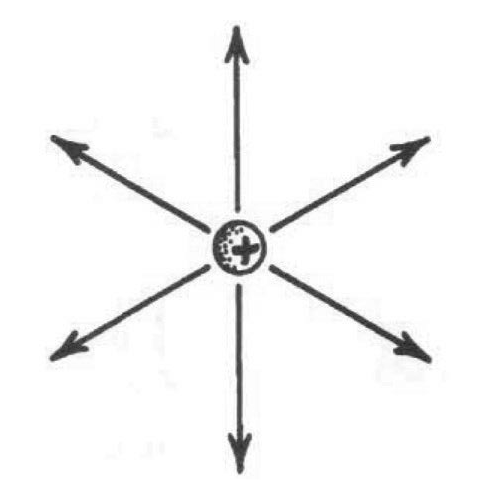 Belli bir noktada küçük bir yüke sahip olduğumuzu varsayalım. 

Başka bir yüklü cisim bu cismin yakınına getirilirse coulomb yasası nedeniyle üzerine bir kuvvet uygulanır. 

Şu söylenir: İlk yük, etrafında bir “elektrik alan” oluşturmuştur. 

Yandaki şekil izole edilmiş bir pozitif yükü göstermektedir. 

Yükten dışarı doğru olan oklar, pozitif yükün yakınına getirilen yüke uyguladığı kuvvetin doğrultusunu gösterir. 

Bu oklara “ kuvvet çizgileri” denir
SÜRTÜNME İLE YÜKLENME: SÜRTÜNME İLE ELEKTRİKLENME
İki cisim birbirlerine sürtülerse bir statik elektrik olayı ile karşılaşılır. Bu olay sürtünme ile yüklenme olarak adlandırılır. 

Bazı materyallerin elektronları diğerlerine göre daha sıkı bağlıdır.

Bu yönleri ile farklı iki materyal, sıkı bir şekilde temas ettirilirse
(birbirlerine sürtülerek) bunlardan biri elektron kaybederken diğeri elektron alır.

Sağdaki tabloda sürtünme ile elektriklenen bazı materyaller listelenmiştir. 

Bunlar elektronlarını vermeye meyilli materyallerdir. Listenin üstüne doğru gidildikçe pozitif yüklenecek materyallere ulaşılır.
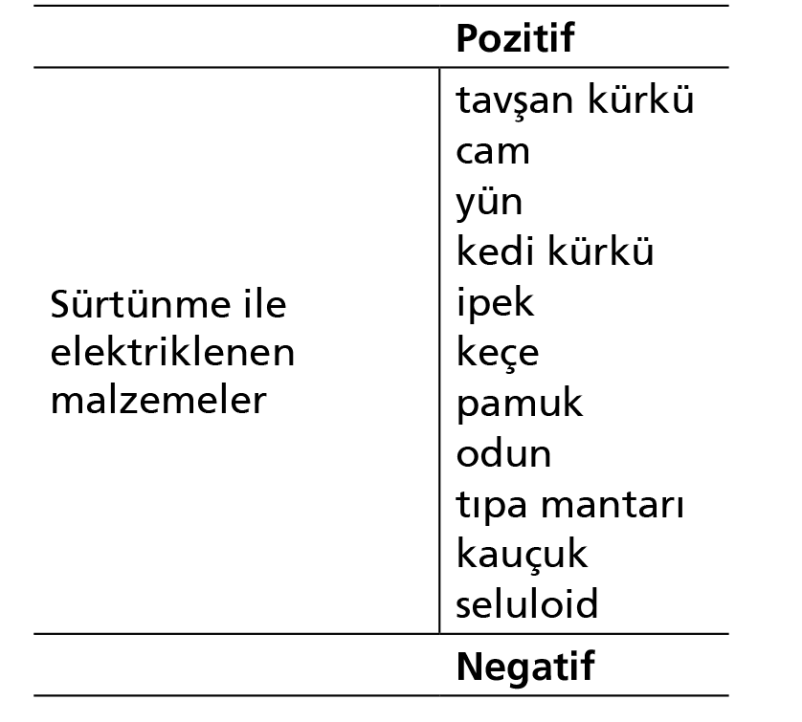 İLETKEN VE YALITKANLAR
Bir cisim başka bir cisimle fiziksel temas ederek onun yüklenmesine neden olabilir.

Aslında elektron değişimi sadece temas noktasında gerçekleşir. 

Elektron kaparak negatif yüklü hale gelen cisimdeki elektronlar tüm yüzeye dağılabilir veya dağılmayabilir;
bu durum cismin iletkenliğinin ne kadar iyi olduğuna bağlıdır. 

Bazı materyaller iyi iletkendirler çünkü elektronları atoma sıkıca bağlı olmak yerine atomlar arasında serbestçe hareket edebilmektedir. 

İyi bir iletkenin atomları elektronlarını doğal olarak “paylaşırlar” böylece, materyalin bir bölgesinde çok fazla elektron biriktiğinde, elektronlar materyal boyunca yeniden düzenlenirler yani bu etki materyalde yük
dağılımını gerçekleştirir.
ELEKTROSKOP
Diğer sayfadaki resim, elektrik yüklerini algılamak için kullanılan bir elektroskopu göstermektedir. 

Bir elektroskopun ana elemanları merkezden aşağı doğru yerleştirilmiş bir metal tel ve ucuna tutturulmuş sabit bir metal yapraktır. 

Metal yaprağı çevreleyen silindirik kap ve uçlarındaki cam pencereler hava akımının etkisini azaltmak içindir.
Metal tel ve yaprak, silindirik kaptan elektriksel olarak yalıtılmış durumdadır. 

Kap sadece yaprağın hava akımlarından korunmasına yardım eder.
İNDÜKSİYONLA YÜKLENME
Yüklü bir cisimle temas halindeki yüklenmeyi tartıştık. 

Şimdi indüksiyonla yüklenmeyi göz önüne alacağız. Bu durumda, cisim yükleyeceği cisimle ters işaretli yüklenir.

Negatif yüklü bir cismin elektroskop topunun yakınında tutuluyor olduğunu düşünelim; birisi topa değsin.